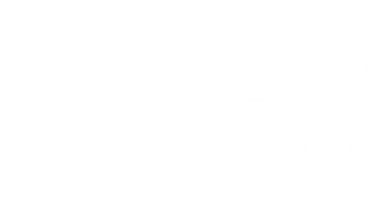 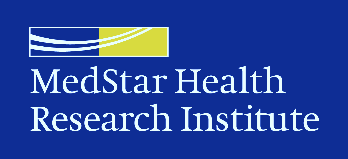 Heart Failure and Secondary Mitral Regurgitation:Echocardiographic Outcomes from the COAPT trial
Federico M. Asch, MD

Director, Echocardiographic Core Lab
MedStar Health Research Institute
On behalf of Gregg W. Stone, Michael Mack, Neil J Weissman and the COAPT Investigators
COAPT (NCT01626079)
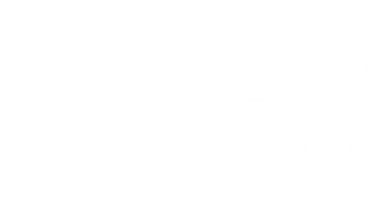 Disclosure Statement
Federico M Asch, MD
No personal COI

Institutional conflict
MedStar Health has Institutional contracts for my work as  Director of an Academic Core Lab: 
Abbott, Boston Scientific, Edwards, Medtronic, Neovasc, Livanova, GDS, Mitralign.
COAPT (NCT01626079) is funded by Abbott
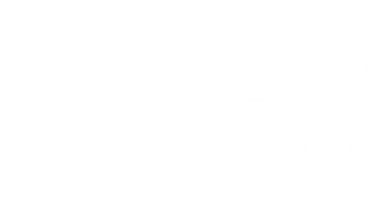 Background (i)
Secondary or functional mitral regurgitation (SMR) is present in >50% of patients with heart failure (HF), and is severe in ~10-15%.
Prognosis is poor when SMR is severe.
COAPT: Randomized, open-label, multicenter trial in patients with HF and moderate-to-severe (3+) or severe (4+) SMR who remained symptomatic despite maximally-tolerated GDMT.
[Speaker Notes: This is the Bulleted List slide.
To create this particular slide, click the NEW SLIDE button on your toolbar and choose the BULLETED LIST format. (Top row, second from left)
The Sub-Heading and footnote will not appear when you insert a new slide. If you need either one, copy and paste it from the sample slide.
If you choose not to use a Sub-Heading, let us know when you hand in your presentation for clean-up and we’ll adjust where the bullets begin on your master page.
Also, be sure to insert the presentation title onto the BULLETED LIST MASTER as follows:
Choose View / Master / Slide Master from your menu.
Select the text at the bottom of the slide and type in a short version of your presentation title.
Click the SLIDE VIEW button in the lower left hand part of your screen to return to the slide show. (Small white rectangle)]
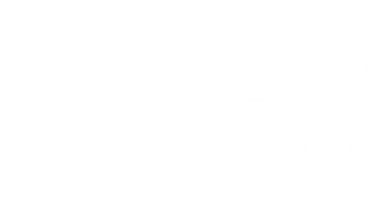 Death or HF Hospitalization
100%
MitraClip + GDMT
HR [95% CI] = 
0.57 [0.45-0.71]
P<0.001
GDMT alone
80%
67.9%
60%
All-cause Mortality or
HF Hospitalization (%)
45.7%
40%
NNT (24 mo) =
4.5 [95% CI 3.3, 7.2]
20%
0%
0
3
6
9
12
15
18
21
24
Time After Randomization (Months)
No. at Risk:
MitraClip + GDMT
302
264
238
215
194
154
145
126
97
GDMT alone
312
244
205
174
153
117
90
75
55
Stone GW et al. NEJM 2018;379:2307-18
[Speaker Notes: This is the Bulleted List slide.
To create this particular slide, click the NEW SLIDE button on your toolbar and choose the BULLETED LIST format. (Top row, second from left)
The Sub-Heading and footnote will not appear when you insert a new slide. If you need either one, copy and paste it from the sample slide.
If you choose not to use a Sub-Heading, let us know when you hand in your presentation for clean-up and we’ll adjust where the bullets begin on your master page.
Also, be sure to insert the presentation title onto the BULLETED LIST MASTER as follows:
Choose View / Master / Slide Master from your menu.
Select the text at the bottom of the slide and type in a short version of your presentation title.
Click the SLIDE VIEW button in the lower left hand part of your screen to return to the slide show. (Small white rectangle)]
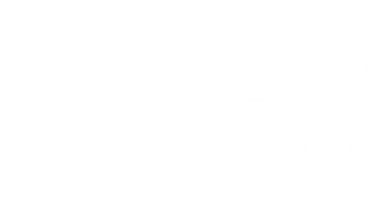 Background (ii)
SMR is a consequence of leaflet tethering and incomplete leaflet coaptation.
Evaluation of SMR is challenging, due to asymmetric leaflet anatomy and regurgitant orifice, eccentric jets and enlarged left cardiac chambers. 
Expert panels have disagreed on how to define the severity of SMR, resulting in conflicting European and American guidelines.
[Speaker Notes: This is the Bulleted List slide.
To create this particular slide, click the NEW SLIDE button on your toolbar and choose the BULLETED LIST format. (Top row, second from left)
The Sub-Heading and footnote will not appear when you insert a new slide. If you need either one, copy and paste it from the sample slide.
If you choose not to use a Sub-Heading, let us know when you hand in your presentation for clean-up and we’ll adjust where the bullets begin on your master page.
Also, be sure to insert the presentation title onto the BULLETED LIST MASTER as follows:
Choose View / Master / Slide Master from your menu.
Select the text at the bottom of the slide and type in a short version of your presentation title.
Click the SLIDE VIEW button in the lower left hand part of your screen to return to the slide show. (Small white rectangle)]
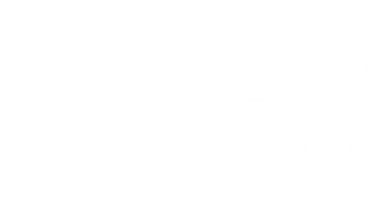 ObjectivesCOAPT Echo Sub-study
To describe the echocardiographic MR grading criteria utilized in COAPT for screening and post-MitraClip
To describe the echocardiographic characteristics of the COAPT population
To evaluate the serial echocardiographic outcomes
To identify baseline echocardiographic predictors of clinical outcomes (responders and non-responders to MitraClip)
[Speaker Notes: This is the Bulleted List slide.
To create this particular slide, click the NEW SLIDE button on your toolbar and choose the BULLETED LIST format. (Top row, second from left)
The Sub-Heading and footnote will not appear when you insert a new slide. If you need either one, copy and paste it from the sample slide.
If you choose not to use a Sub-Heading, let us know when you hand in your presentation for clean-up and we’ll adjust where the bullets begin on your master page.
Also, be sure to insert the presentation title onto the BULLETED LIST MASTER as follows:
Choose View / Master / Slide Master from your menu.
Select the text at the bottom of the slide and type in a short version of your presentation title.
Click the SLIDE VIEW button in the lower left hand part of your screen to return to the slide show. (Small white rectangle)]
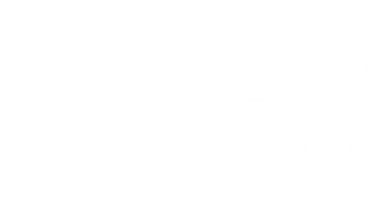 Methods
614 patients with HF and moderate to severe (3+) or severe (4+) secondary MR
Randomized 1:1 to maximally-tolerated GDMT + MitraClip or GDMT alone.
Transthoracic echocardiograms (TTE) at baseline, 1, 6, 12, 18, 24 months (to continue to year 5)
All echo analysis by an independent echo core lab, adapted from American guidelines (ASE, ACC)
[Speaker Notes: This is the Bulleted List slide.
To create this particular slide, click the NEW SLIDE button on your toolbar and choose the BULLETED LIST format. (Top row, second from left)
The Sub-Heading and footnote will not appear when you insert a new slide. If you need either one, copy and paste it from the sample slide.
If you choose not to use a Sub-Heading, let us know when you hand in your presentation for clean-up and we’ll adjust where the bullets begin on your master page.
Also, be sure to insert the presentation title onto the BULLETED LIST MASTER as follows:
Choose View / Master / Slide Master from your menu.
Select the text at the bottom of the slide and type in a short version of your presentation title.
Click the SLIDE VIEW button in the lower left hand part of your screen to return to the slide show. (Small white rectangle)]
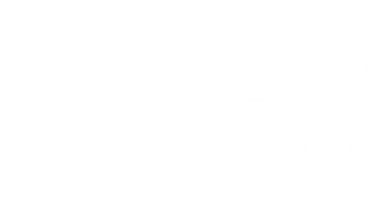 Key Echo Inclusion Criteria
LVEF 20% - 50% and LVESD ≤70 mm (ischemic or non-ischemic)
SMR amenable for MitraClip treatment
Moderate-to-severe (3+) or severe (4+) SMR confirmed by an independent echo core laboratory prior to enrollment
[Speaker Notes: This is the Bulleted List slide.
To create this particular slide, click the NEW SLIDE button on your toolbar and choose the BULLETED LIST format. (Top row, second from left)
The Sub-Heading and footnote will not appear when you insert a new slide. If you need either one, copy and paste it from the sample slide.
If you choose not to use a Sub-Heading, let us know when you hand in your presentation for clean-up and we’ll adjust where the bullets begin on your master page.
Also, be sure to insert the presentation title onto the BULLETED LIST MASTER as follows:
Choose View / Master / Slide Master from your menu.
Select the text at the bottom of the slide and type in a short version of your presentation title.
Click the SLIDE VIEW button in the lower left hand part of your screen to return to the slide show. (Small white rectangle)]
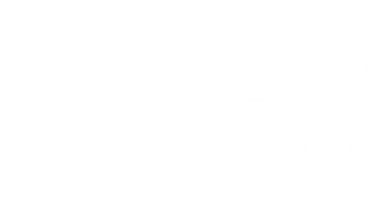 Inclusion Flowchart (i)
Patients with HF and MR evaluated for enrollment in COAPT
N=1,576
Ineligible N=911
Inadequate MR or DMR (n=244)
Echo criteria not met (n=255)

Not treated with GDMT (n=79)
All inclusion criteria not met (n=85)
Exclusion criteria present (n=34)
Incomplete screening/other (n=419)
Subjects with screening TTEs and meeting all eligibility requirements for enrollment in COAPT
N=665
Secondary MR, Severity 3+ or 4+
(graded by 1 of 3 criteria)
Randomized
subjects
N=614
Roll-in
subjects
N=51
[Speaker Notes: This is the Bulleted List slide.
To create this particular slide, click the NEW SLIDE button on your toolbar and choose the BULLETED LIST format. (Top row, second from left)
The Sub-Heading and footnote will not appear when you insert a new slide. If you need either one, copy and paste it from the sample slide.
If you choose not to use a Sub-Heading, let us know when you hand in your presentation for clean-up and we’ll adjust where the bullets begin on your master page.
Also, be sure to insert the presentation title onto the BULLETED LIST MASTER as follows:
Choose View / Master / Slide Master from your menu.
Select the text at the bottom of the slide and type in a short version of your presentation title.
Click the SLIDE VIEW button in the lower left hand part of your screen to return to the slide show. (Small white rectangle)]
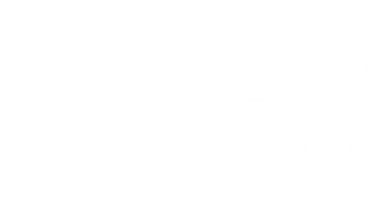 Inclusion Flowchart (ii)
Secondary MR, Severity 3+ or 4+
(graded by 1 of 3 criteria)
Tier 1
Tier 2
Tier 3
EROA 0.2 cm2 - <0.3 cm2
EROA not measured or <0.2 cm2
EROA ≥ 0.3 cm2
or 
PV systolic flow reversal
With at least 2 of the following:
RV ≥ 45 ml/beat
RF ≥ 40%
VC width ≥ 0.5 cm
PISA radius > 0.9 cm,     but CW of MR jet not done
Large (≥ 6.0 cm)     holosystolic jet wrapping     around LA
Peak E velocity ≥ 150 cm/s
With any 1 of the following:
RV ≥ 45 ml/beat
RF ≥ 40%
VC width ≥ 0.5 cm
N=70 (10.5%)
N=570 (85.7%)
N=25 (3.8%)
[Speaker Notes: MULTIPARAMETRIC ALGORITHM
This is the Bulleted List slide.
To create this particular slide, click the NEW SLIDE button on your toolbar and choose the BULLETED LIST format. (Top row, second from left)
The Sub-Heading and footnote will not appear when you insert a new slide. If you need either one, copy and paste it from the sample slide.
If you choose not to use a Sub-Heading, let us know when you hand in your presentation for clean-up and we’ll adjust where the bullets begin on your master page.
Also, be sure to insert the presentation title onto the BULLETED LIST MASTER as follows:
Choose View / Master / Slide Master from your menu.
Select the text at the bottom of the slide and type in a short version of your presentation title.
Click the SLIDE VIEW button in the lower left hand part of your screen to return to the slide show. (Small white rectangle)]
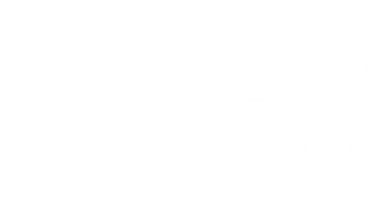 Baseline Echo Characteristics (i)
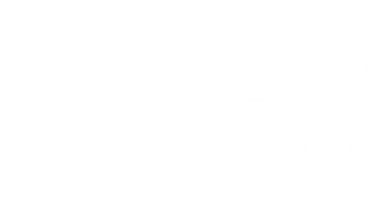 Baseline Echo Characteristics (ii)
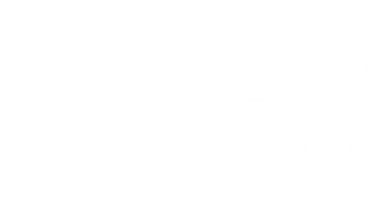 Baseline Echo Characteristics (iii)
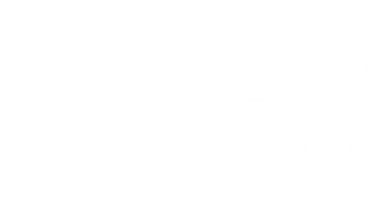 Change in LV Volumes Over Time
Left Ventricular End Diastolic Volume (LVEDV)
Paired measures, follow-up minus baseline
Mean ± SE
*
*
Device
Control
Adjusted Change in LVEDV (mL) from Baseline
*
*
*
*
1
6
12
18
24
Months Post Procedure
*p<0.05 (ANCOVA)
Subjects with HF death prior to a follow-up visit were assigned the worst observed change from baseline at that visit. 
For all other subjects who had missing echo values, multiple imputation was used.
[Speaker Notes: VOLUMES INCREASED IN BOTH GROUPS BUT SIGNIFICANTLY LESS IN THE MC GROUP. 
ASTERISKS DENOTE SIGNIFICANT CHANGE FROM BASELINE IN EACH GROUP, NOT A COMPARISON AMONG GROUPS.]
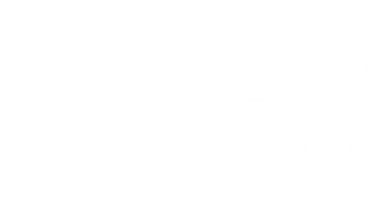 Change in LV Volumes Over Time
Left Ventricular End Systolic Volume (LVESV)
Paired measures, follow-up minus baseline
Mean ± SE
*
*
Device
Control
Device
Control
Adjusted Change in LVESV (mL) from Baseline
*
*
*
*
*
*
1
6
12
18
24
Months Post Procedure
*p<0.05 (ANCOVA)
Subjects with HF death prior to a follow-up visit were assigned the worst observed change from baseline at that visit. 
For all other subjects who had missing echo values, multiple imputation was used.
[Speaker Notes: MC DOES NOT CAUSE REVERSE REMODELING BUT SEMI-STABILIZE THE PROGRESSION OF THE NATURAL HISTORY IN ADVANCED CARDIOMYOPATHY]
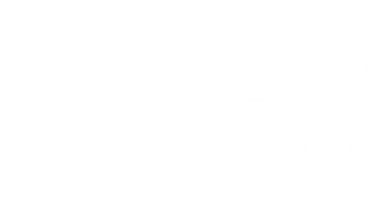 Change in Ejection Fraction Over Time
Left Ventricular Ejection Fraction (LVEF)
Paired measures, follow-up minus baseline
Mean ± SE
*
*
*
*
Device
Control
Adjusted Change in LVEF (%) from Baseline
*
*
*
*
*
1
6
12
18
24
Months Post Procedure
*p<0.05 (ANCOVA)
Subjects with HF death prior to a follow-up visit were assigned the worst observed change from baseline at that visit. 
For all other subjects who had missing echo values, multiple imputation was used.
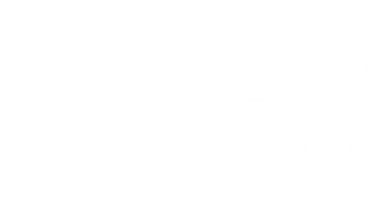 Overall MR Severity
Baseline
30 Days
6 Months
12 Months
18 Months
24 Months
All P<0.001
MR ≤2+
Device
0.0%
Control
0.0%
Device
92.7%
Control
34.2%
Device
93.8%
Control
38.1%
Device
94.8%
Control
46.9%
Device
95.0%
Control
40.4%
Device
99.1%
Control
43.4%
0.9%
≤1+
2+
Percentage of Patients
3+
4+
N=210
D=59
N=175
D=75
N=141
D=69
N=114
D=99
N=114
D=78
N=76
D=115
N=302
D=0
N=311
D=0
N=273
D=10
N=257
D=10
N=240
D=32
N=218
D=40
N denotes number of subjects with MR severity data available; 
D denotes subject deaths which occurred by the upper end of the visit window, whether or not the TTE was performed
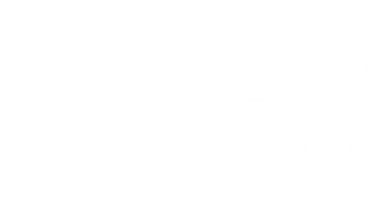 MR Changes From Baseline to 12 Months
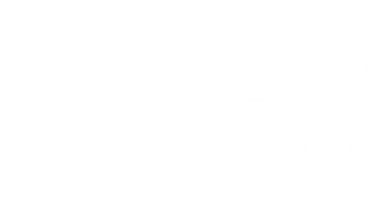 Changes From Baseline to 12 Months
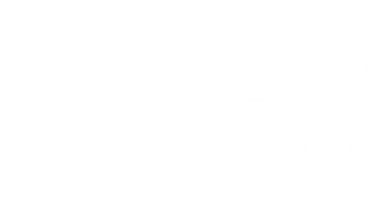 24-Month All-cause Mortality 
or First HF Hospitalization (i)
0.2
0.5
1
1.5
2.5
Favors MitraClip + GDMT     Favors GDMT alone
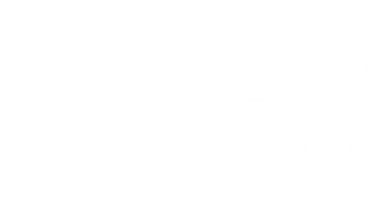 24-Month All-cause Mortality 
or First HF Hospitalization (ii)
0.2
0.5
1
1.5
2.5
Favors MitraClip + GDMT     Favors GDMT alone
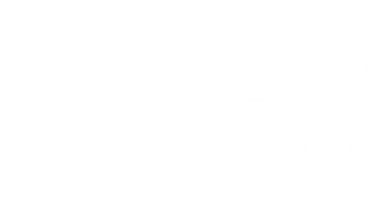 24-Month All-cause Mortality 
or First HF Hospitalization (iii)
0.2
0.5
1
1.5
2.5
Favors MitraClip + GDMT     Favors GDMT alone
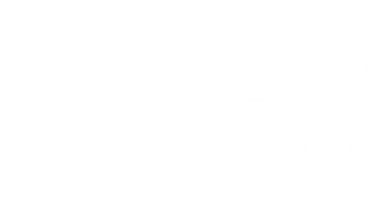 Predictors of 24-Month Mortality or First HF Hospitalization Multivariable Cox regression
GDMT Alone
MitraClip + GDMT
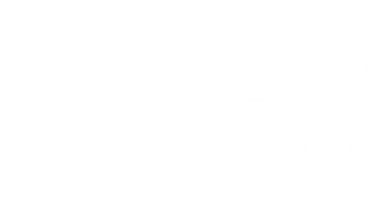 Limitations
Echo analysis was blinded to clinical condition, but not to intervention.
PISA and hemodynamics after MitraClip have major limitations. Color Doppler, PV flow and vena contracta are the most available and reliable methods.
Subgroup predictive analysis was only done based on pre-specified plans.
To overcome survivorship bias, worst case scenario and multiple imputation methods were used to account for missing follow-up data (pre-specified).
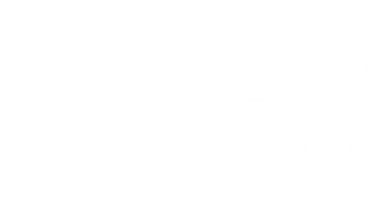 Conclusions (i)COAPT Echo Sub-study
To duplicate the COAPT results, specific COAPT screening echo criteria and expert echo analysis should be applied to identify proper candidates for MitraClip.
In patients with HF and 3+ or 4+ secondary MR, TMVr with MitraClip provided substantial death and HFH benefits in all echocardiographic subgroups, regardless of degree of LV dysfunction, LV dimensions, pulmonary hypertension, severity of TR or individual MR parameters (all responders).
[Speaker Notes: This is the Bulleted List slide.
To create this particular slide, click the NEW SLIDE button on your toolbar and choose the BULLETED LIST format. (Top row, second from left)
The Sub-Heading and footnote will not appear when you insert a new slide. If you need either one, copy and paste it from the sample slide.
If you choose not to use a Sub-Heading, let us know when you hand in your presentation for clean-up and we’ll adjust where the bullets begin on your master page.
Also, be sure to insert the presentation title onto the BULLETED LIST MASTER as follows:
Choose View / Master / Slide Master from your menu.
Select the text at the bottom of the slide and type in a short version of your presentation title.
Click the SLIDE VIEW button in the lower left hand part of your screen to return to the slide show. (Small white rectangle)]
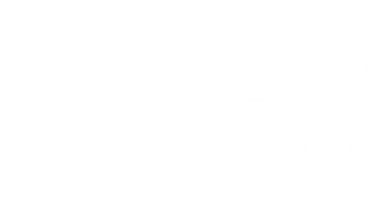 Conclusions (ii)COAPT Echo Sub-study
Baseline LVEF, TR and MR severity predicted poor outcomes in patients with HF treated with GDMT alone, but not after MR was corrected by MitraClip. 
RVSP was the only independent echocardiographic  predictor of poor outcomes after MitraClip and GDMT treatments.
[Speaker Notes: This is the Bulleted List slide.
To create this particular slide, click the NEW SLIDE button on your toolbar and choose the BULLETED LIST format. (Top row, second from left)
The Sub-Heading and footnote will not appear when you insert a new slide. If you need either one, copy and paste it from the sample slide.
If you choose not to use a Sub-Heading, let us know when you hand in your presentation for clean-up and we’ll adjust where the bullets begin on your master page.
Also, be sure to insert the presentation title onto the BULLETED LIST MASTER as follows:
Choose View / Master / Slide Master from your menu.
Select the text at the bottom of the slide and type in a short version of your presentation title.
Click the SLIDE VIEW button in the lower left hand part of your screen to return to the slide show. (Small white rectangle)]
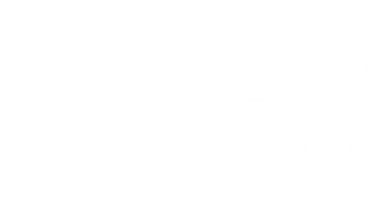 Acknowledgments
COAPT Principal Investigators and Co-authors
Gregg W. Stone, Michael J. Mack, William T. Abraham, JoAnn Lindenfeld, Paul A. Grayburn, Robert J. Siegel, Saibal Kar, D. Scott Lim, Jonathan G. Zaroff, Jacob M. Mishell, Brian Whisenant and Neil J. Weissman

Abbott Structural Heart Global Clinical Affairs
Jeffrey Ellis, Kartik Sundareswaran

Abbott Global Biometrics
Yu Shu, Juanjuan Li, Deepika Morishetti, Hong Nie

All COAPT Sites, Research Coordinators, Heart Teams and Patients

MedStar Echo Core lab Staff 
Vladimir Masati, Valiere Morgan, Ma Therese Tupas-Habib, et al.
[Speaker Notes: This is the Bulleted List slide.
To create this particular slide, click the NEW SLIDE button on your toolbar and choose the BULLETED LIST format. (Top row, second from left)
The Sub-Heading and footnote will not appear when you insert a new slide. If you need either one, copy and paste it from the sample slide.
If you choose not to use a Sub-Heading, let us know when you hand in your presentation for clean-up and we’ll adjust where the bullets begin on your master page.
Also, be sure to insert the presentation title onto the BULLETED LIST MASTER as follows:
Choose View / Master / Slide Master from your menu.
Select the text at the bottom of the slide and type in a short version of your presentation title.
Click the SLIDE VIEW button in the lower left hand part of your screen to return to the slide show. (Small white rectangle)]